Fig. 1. Cytofluorometric analysis of peripheral NK cells. (A) Representative cytofluorometric analysis of NK cells in ...
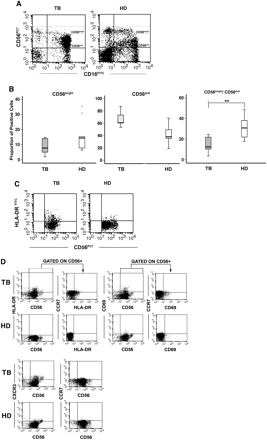 Int Immunol, Volume 21, Issue 7, July 2009, Pages 779–791, https://doi.org/10.1093/intimm/dxp046
The content of this slide may be subject to copyright: please see the slide notes for details.
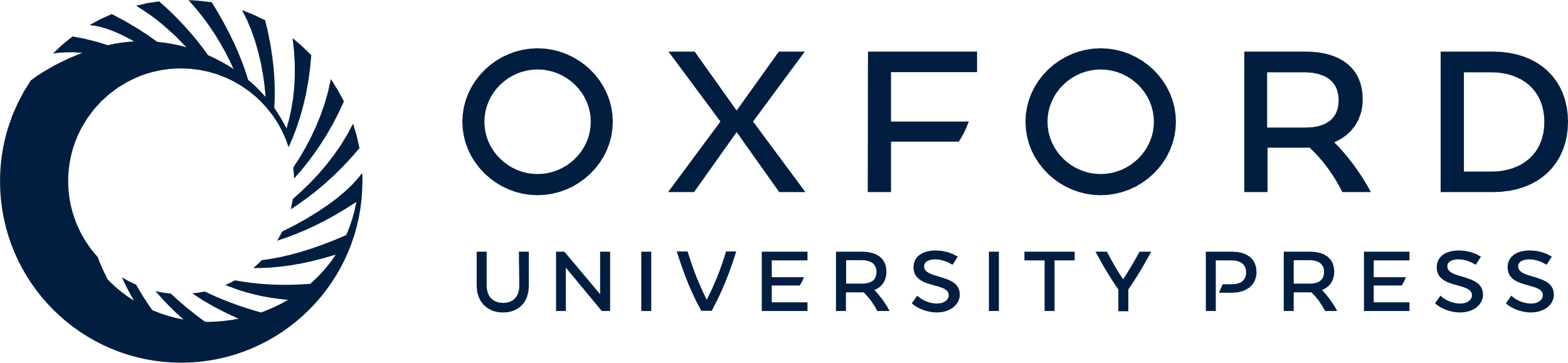 [Speaker Notes: Fig. 1. Cytofluorometric analysis of peripheral NK cells. (A) Representative cytofluorometric analysis of NK cells in TB and HDs. Dot plots show CD3−CD14−CD19− gated PBMC expressing CD16 and CD56. Representative of 12 experiments. The dotted line indicates the gate used to identify CD16+/−CD56bright NK cells. (B) Distribution of NK cells subsets in TB (12 patients) and HD (10 subjects). Box plot shows (CD16+/−CD56bright/CD16+CD56dull × 100) NK cells. The line indicates median expression; the boxes indicate 25–75 percentiles; vertical lines express standard deviation; **P < 0.01. (C) Cytofluorometric analysis of the expression of HLA-DR on peripheral CD56+ NK cells from a representative TB patient and an HD. Numbers indicate the proportion of CD16+CD56dull and of CD16+/−CD56bright NK cells expressing HLA-DR. Representative of 12 experiments. (D) Three-color cytofluorometric analysis to evaluate the expression of HLA-DR, CD69, CCR7 and CXCR3 on purified peripheral NK cells in TB patients. Representative of 10 experiments.


Unless provided in the caption above, the following copyright applies to the content of this slide: © The Japanese Society for Immunology. 2009. All rights reserved. For permissions, please e-mail: journals.permissions@oxfordjournals.org]
Fig. 2. Cytofluorometric analysis of NCRs on peripheral NK cells. (A) Cytofluorometric analysis of the expression of ...
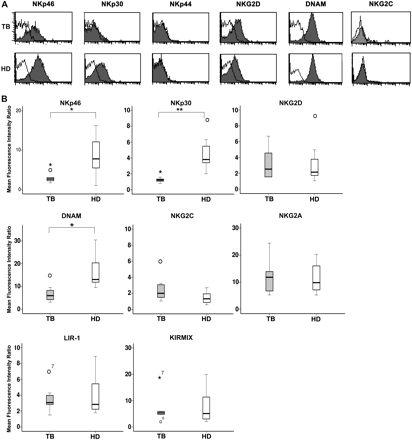 Int Immunol, Volume 21, Issue 7, July 2009, Pages 779–791, https://doi.org/10.1093/intimm/dxp046
The content of this slide may be subject to copyright: please see the slide notes for details.
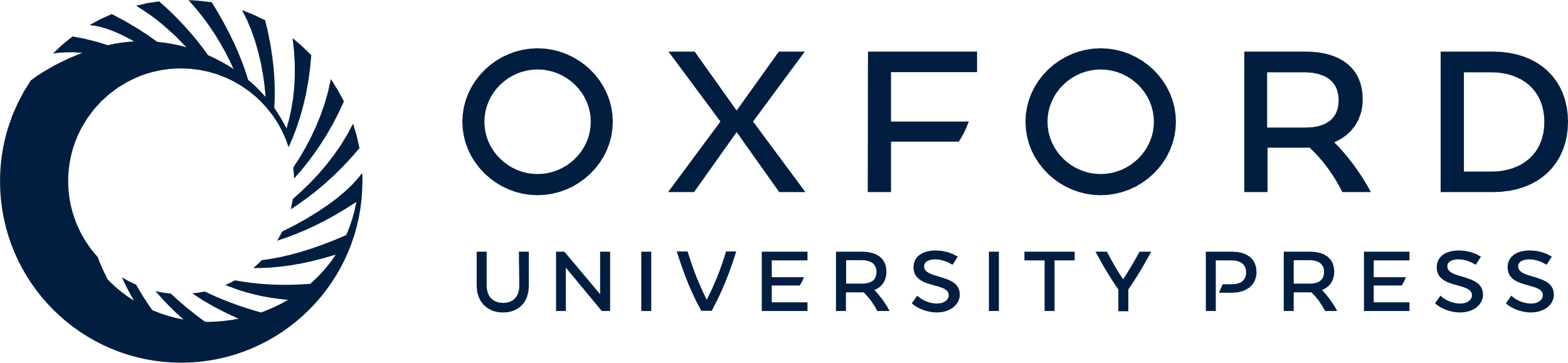 [Speaker Notes: Fig. 2. Cytofluorometric analysis of NCRs on peripheral NK cells. (A) Cytofluorometric analysis of the expression of NKp46, NKp30, NKp44 NCRs and NKG2D, DNAM-1, NKG2C/CD94 on peripheral NK cells from a representative TB patient and an HD. Staining of the indicated mAbs is shown on CD3−CD14−CD19−-gated PBMC. Open profiles represent negative-control mAbs. Representative of 12 experiments performed. (B) Box plot analysis of activatory and inhibitory NK cell receptor expression on peripheral NK cells. Molecule densities were determined by MFI. MFI sample/MFI control ratios are shown. Representative of 12 TB patients and 10 HDs. *P < 0.05, **P < 0.01.


Unless provided in the caption above, the following copyright applies to the content of this slide: © The Japanese Society for Immunology. 2009. All rights reserved. For permissions, please e-mail: journals.permissions@oxfordjournals.org]
Fig. 3. Functional analysis of fresh NK cells in TB patients. Cytofluorometric analysis of intracellular γ-IFN ...
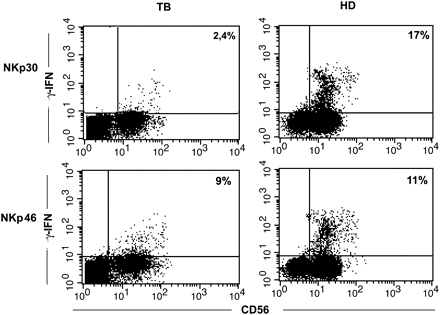 Int Immunol, Volume 21, Issue 7, July 2009, Pages 779–791, https://doi.org/10.1093/intimm/dxp046
The content of this slide may be subject to copyright: please see the slide notes for details.
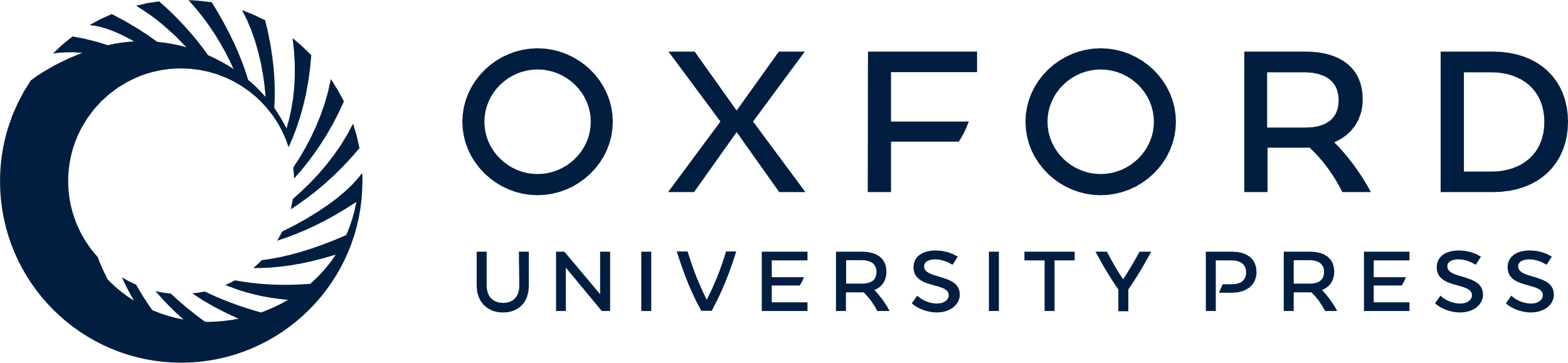 [Speaker Notes: Fig. 3. Functional analysis of fresh NK cells in TB patients. Cytofluorometric analysis of intracellular γ-IFN production on CD56+CD3−-gated PBMCs. Cells were analyzed after redirected activation using FcγR+ P815 cells and either anti-NKp30 (upper row) or anti-NKp46 (lower row) mAbs. CD56+CD3−-gated PBMCs were stained for intracellular γ-IFN detection. A reduction of γ-IFN production in the presence of NKp30-mediated or of NKp46-mediated triggering in TB patients. Numbers indicate the proportion of peripheral CD56+CD3− cells producing γ-IFN. Representative of 12 experiments.


Unless provided in the caption above, the following copyright applies to the content of this slide: © The Japanese Society for Immunology. 2009. All rights reserved. For permissions, please e-mail: journals.permissions@oxfordjournals.org]
Fig. 4. Phenotypic and functional NK defects are partially restored in TB patients in the presence of α-IFN. (A) NCRs ...
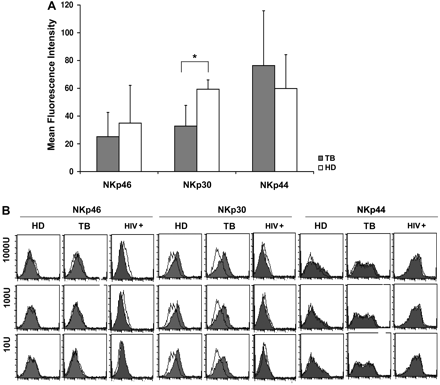 Int Immunol, Volume 21, Issue 7, July 2009, Pages 779–791, https://doi.org/10.1093/intimm/dxp046
The content of this slide may be subject to copyright: please see the slide notes for details.
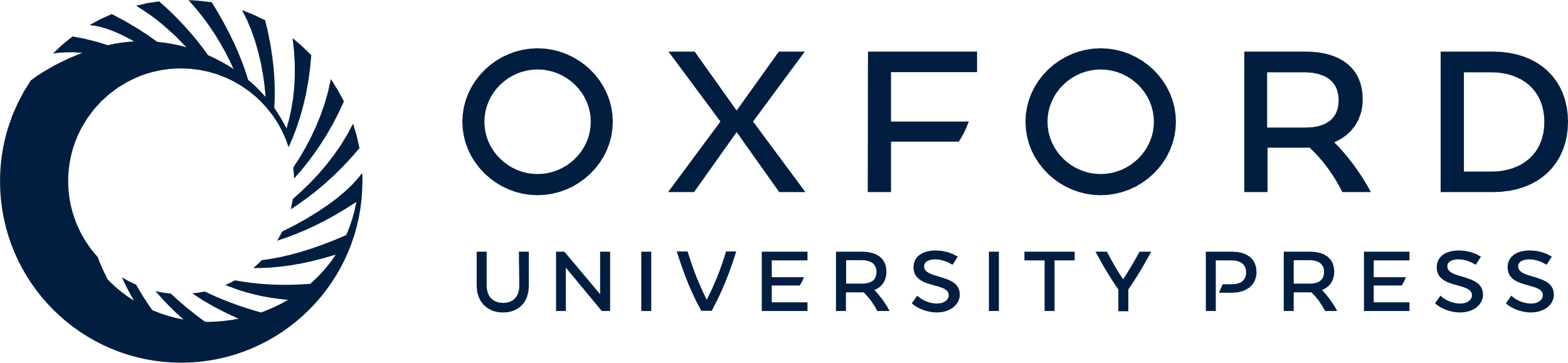 [Speaker Notes: Fig. 4. Phenotypic and functional NK defects are partially restored in TB patients in the presence of α-IFN. (A) NCRs MFI in rIL-2 (100 U ml−1) activated NK cells derived from TB and HD. Bars represent mean MFI + SD from TB patients (filled bars) and HD (open bars) in six experiments, *P < 0.05. (B) Cytofluorometric analysis of in vitro-cultured NK cells to verify α-IFN dose–response relationship of NCRs expression in a representative HD, TB and HIV-infected patients. Histograms indicate the reactivity of the indicated mAbs. Purified NK cells were activated with rIL-2 (100 U ml−1) (open profiles) or rIL-2 (100 U ml−1) + α-IFN (at indicated concentrations) (filled profiles). Numbers in histograms indicate the proportion of positive cells. Representative of six experiments.


Unless provided in the caption above, the following copyright applies to the content of this slide: © The Japanese Society for Immunology. 2009. All rights reserved. For permissions, please e-mail: journals.permissions@oxfordjournals.org]
Fig. 5. Cytolytic function of in vitro-cultured NK cells from TB patients. (A) Decreased cytolytic activity of NK ...
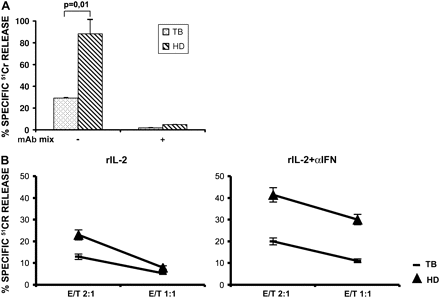 Int Immunol, Volume 21, Issue 7, July 2009, Pages 779–791, https://doi.org/10.1093/intimm/dxp046
The content of this slide may be subject to copyright: please see the slide notes for details.
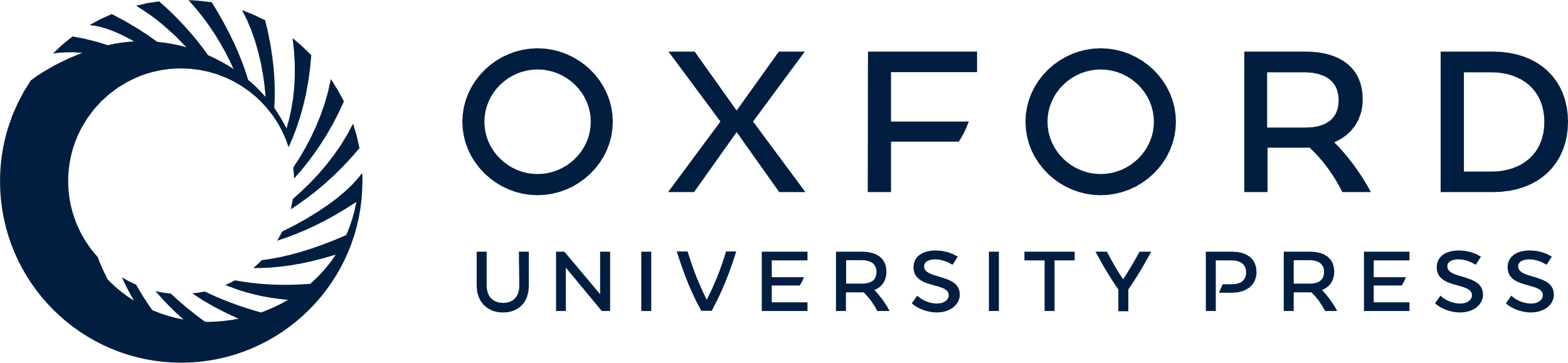 [Speaker Notes: Fig. 5. Cytolytic function of in vitro-cultured NK cells from TB patients. (A) Decreased cytolytic activity of NK cell populations from TB patients against FO-1 human melanoma cells. mAb-mediated masking in the presence of anti-NKp30 + anti-NKp46 + anti-NKp44 mAbs confirms specificity. TB patients (dotted bars) and HDs (striped bars) were evaluated at 2:1 E:T ratio. Bars represent mean values (±SD) from six experiments. (B) Redirected killing assay of FcγR+ P815 cells in the presence of anti-NKp30 mAbs (IgG1) by NK cell populations activated with or rIL-2 alone (left panel) or rIL-2 and α-IFN (right panel). Cells derived from TB (solid line) and HD (filled triangles) were tested at E:T ratios of 2:1 and 1:1. Representative of six experiments performed.


Unless provided in the caption above, the following copyright applies to the content of this slide: © The Japanese Society for Immunology. 2009. All rights reserved. For permissions, please e-mail: journals.permissions@oxfordjournals.org]
Fig. 6. Analysis of NK cell phenotype and function in TB patients at the end of anti-mycobacterial treatment. Data ...
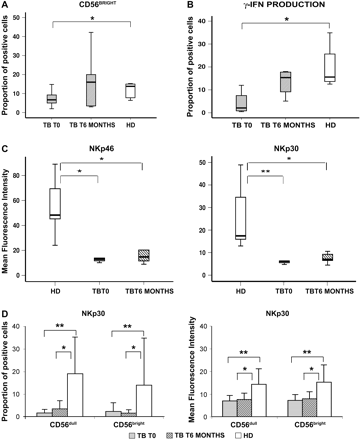 Int Immunol, Volume 21, Issue 7, July 2009, Pages 779–791, https://doi.org/10.1093/intimm/dxp046
The content of this slide may be subject to copyright: please see the slide notes for details.
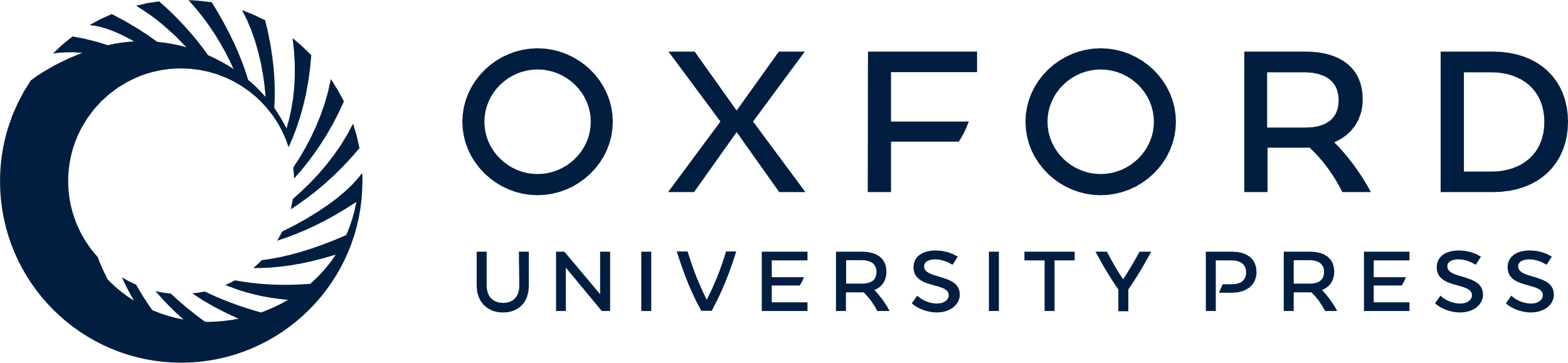 [Speaker Notes: Fig. 6. Analysis of NK cell phenotype and function in TB patients at the end of anti-mycobacterial treatment. Data are derived from analysis of cells obtained from the same patients at onset and end of treatment. (A) Box plot analysis of the proportion of CD16+/−CD56bright NK cells in TB patients at disease onset (filled box) after the 6th month of successful treatment (striped box) and in HD (open box), *P < 0.05. (B) Analysis of γ-IFN production by CD3−CD56+-gated PBMC after anti-NKp30 plus anti-Nkp46 mAb-mediated redirected triggering against FcγR+ P815 cells. Box plots show analysis of TB patients at disease onset (filled box), after the 6th month of successful treatment (striped box) and in HD (open box), *P < 0.05. (C) Cytofluorometric analysis of molecule density expression of NKp46 and NKp30 as determined by MFI on CD3−CD14−CD19−-gated PBMC. Box plots represent the fraction of CD56+NCR+ cells in TB patients at disease onset (filled box) after the sixth month of successful treatment (striped box) and in HD (open box), *P < 0.05 and **P < 0.01. (D) Analysis of the proportion of peripheral NK cells expressing NKp30 on both CD16+/−CD56bright and CD16+CD56dull NK cells. TB patients at disease onset (filled box) after the 6th month of successful treatment (striped box) and in HD (open box) are shown. Bars represent mean (±SD) of all experiments performed, *P < 0.05 and **P < 0.01.


Unless provided in the caption above, the following copyright applies to the content of this slide: © The Japanese Society for Immunology. 2009. All rights reserved. For permissions, please e-mail: journals.permissions@oxfordjournals.org]